Computer graphics III – 					Path tracing
Jaroslav Křivánek, MFF UK
Jaroslav.Krivanek@mff.cuni.cz
Tracing paths from the camera
renderImage() 
{
  for all pixels
	{
	Color pixelColor = (0,0,0);
	for k = 1 to N 
	{
	wk := random direction through the pixel
	pixelColor += getLi(camPos, wk)
	}
	pixelColor /= N;
	writePixel(pixelColor);
}
}
CG III (NPGR010) - J. Křivánek
Path tracing, v. 0.1  (recursive form)
getLi (x, ω):
	y = nearestIntersect (x, ω)
	return 
		getLe(y, –ω) + 			// emitted radiance
		getLr (y, –ω)			// reflected radiance

getLr(x, ωinc):
	[ωgen, pdfgen] = genRndDirBrdfIs(ωinc, normal(x) )
	return 
		1/pdfgen * getLi(x, ωgen) * brdf(x, ωinc, ωgen)  * dot(normal(x), ωgen)
CG III (NPGR010) - J. Křivánek
Path Tracing – Loop version
getLi(x, wo)
{
	Spectrum throughput = (1,1,1)
	Spectrum accum  = (0,0,0)
	while(1)
	{
		hit = nearestIntersect(x, wo)
		if no intersection
			return accum + throughput * bgRadiance(x, wo)
		if isOnLightSource(hit)
			accum += thrput * getLe(hit.pos, -wo)
		[wi, pdf(wi)] := SampleDir(hit)
		Spectrum tputUpdate = 1/pdf(wi) * fr(hit.pos, wi, -wo) * dot(hit.n, wi)
		survivalProb = min(1, tputUpdate.maxComponent)
		if rand() < survivalProb // russian roulette – survive (reflect)
			thrput *= tputUpdate / survivalProb
			x  := hit.pos
			wo := wi
		else // terminate path
		    break;
	}
	return accum;
}
CG III (NPGR010) - J. Křivánek
Path termination – Russian roulette
getLi(x, wo)
{
	Spectrum throughput = (1,1,1)
	Spectrum accum  = (0,0,0)
	while(1)
	{
		hit = nearestIntersect(x, wo)
		if no intersection
			return accum + throughput * bgRadiance(x, wo)
		if isOnLightSource(hit)
			accum += thrput * getLe(hit.pos, -wo)
		[wi, pdf(wi)] := SampleDir(hit)
		Spectrum tputUpdate = 1/pdf(wi) * fr(hit.pos, wi, -wo) * dot(hit.n, wi)
		survivalProb = min(1, tputUpdate.maxComponent)
		if rand() < survivalProb // russian roulette – survive (reflect)
			thrput *= tputUpdate / survivalProb
			x  := hit.pos
			wo := wi
		else // terminate path
		    break;
	}
	return accum;
}
CG III (NPGR010) - J. Křivánek
Terminating paths – Russian roulette
Continue the path with probability q

Multiply weight (throughput) of surviving paths by 1 / q



RR is unbiased!
CG III (NPGR010) - J. Křivánek
Survival probability – How to set it?
It makes sense to use the surface reflectivity r as the survival probability
If the surface reflects only 30% of energy, we continue with the probability of 30%. That’s in line with what happens in reality.
What if we cannot calculate r? Then there’s a convenient alternative, which in fact works even better:
First sample a random direction wi according to p(wi)
Use the sampled wi it to calculate the survival probability as
CG III (NPGR010) - J. Křivánek
Adjoint-drive RR and splitting
Vorba and Křivánek. Adjoint-Driven Russian Roulette and Splitting in Light Transport Simulation. ACM SIGGRAPH 2016
CG III (NPGR010) - J. Křivánek
Direction sampling
getLi(x, wo)
{
	Spectrum throughput = (1,1,1)
	Spectrum accum  = (0,0,0)
	while(1)
	{
		hit = nearestIntersect(x, wo)
		if no intersection
			return accum + throughput * bgRadiance(x, wo)
		if isOnLightSource(hit)
			accum += thrput * getLe(hit.pos, -wo)
		[wi, pdf(wi)] := SampleDir(hit)
		Spectrum tputUpdate = 1/pdf(wi) * fr(hit.pos, wi, -wo) * dot(hit.n, wi)
		survivalProb = min(1, tputUpdate.maxComponent)
		if rand() < survivalProb // russian roulette – survive (reflect)
			thrput *= tputUpdate / survivalProb
			x  := hit.pos
			wo := wi
		else // terminate path
		    break;
	}
	return accum;
}
CG III (NPGR010) - J. Křivánek
Direction sampling
We usually sample the direction wi from a pdf similar to
			fr(wi, wo) cos qi

Ideally, we would want to sample proportionally to the integrand itself			Li(wi) fr(wi, wo) cos qi, but this is difficult, because we do not know Li upfront.With some precomputation, it is possible to use a rough estimate of Li  for sampling [Jensen 95, Vorba et al. 2014], cf. “guiding”.
CG III (NPGR010) - J. Křivánek
BRDF importance sampling
Let’s see what happens when the pdf is exactly proportional to fr(wi, wo) cos qi ?


Normalization (recall that a pdf must integrate to 1)
The normalization factor is nothing but the reflectance r
CG III (NPGR010) - J. Křivánek
BRDF IS in a path tracer
Throughput update for a general pdf
		...	
		thrput *= fr(.) * dot(.) / ( ρ * p(wi) )

A pdf that is exactly proportional to BRDF * cos keeps the throughput constant because the different terms cancel out!

		...	
		thrput *= 1

Physicists and nuclear engineers call this the “analog” simulation, because this is how real particles behave.
CG III (NPGR010) - J. Křivánek
Path guiding
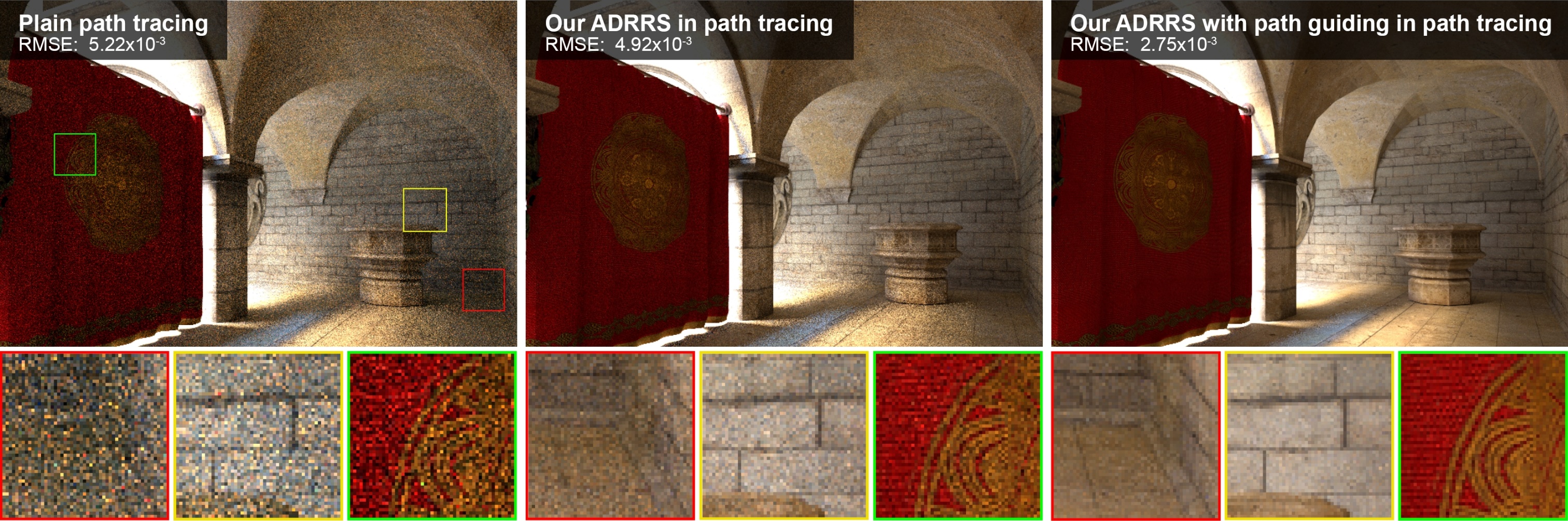 Vorba, Karlík, Šik, Ritschel, and Křivánek.  On-line Learning of Parametric Mixture Models for Light Transport Simulation.  ACM SIGGRAPH 2014
CG III (NPGR010) - J. Křivánek
Path guiding
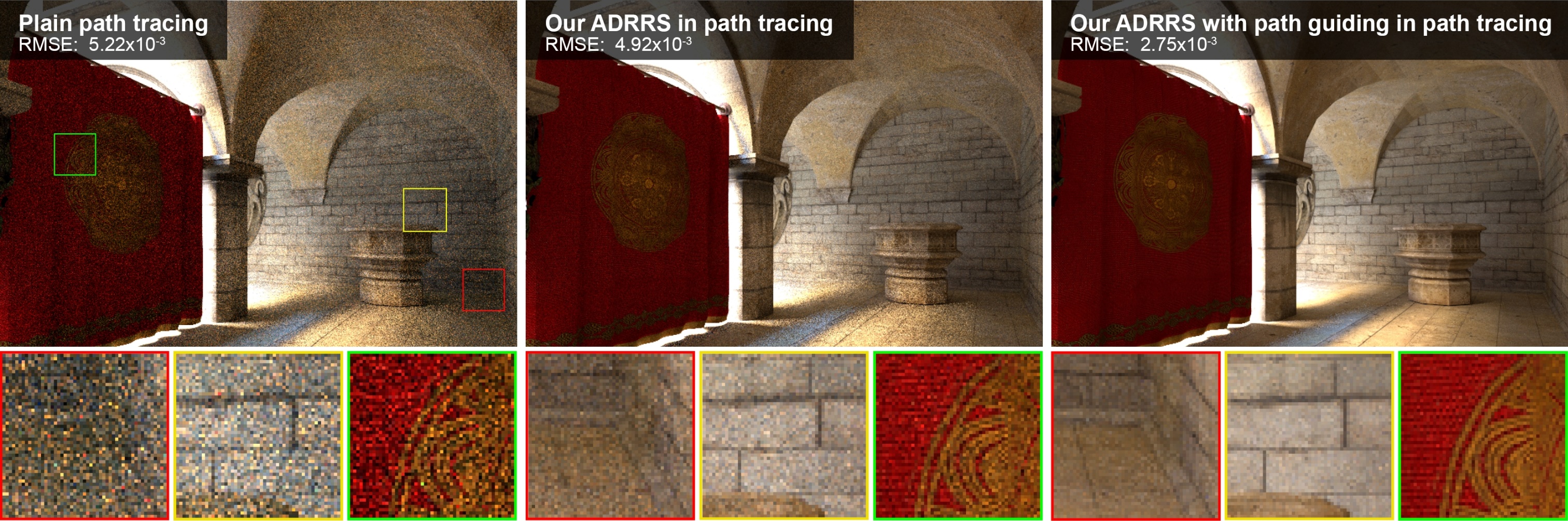 Vorba, Karlík, Šik, Ritschel, and Křivánek.  On-line Learning of Parametric Mixture Models for Light Transport Simulation.  ACM SIGGRAPH 2014
CG III (NPGR010) - J. Křivánek
Direct illumination calculation in a path tracer
Direct illumination: Two strategies
At each path vertex  x, we are calculating direct illumination
i.e. radiance reflected from a point x on a surface exclusively due to the light coming directly from the sources

Two sampling strategies
BRDF-proportional sampling
Light source area sampling
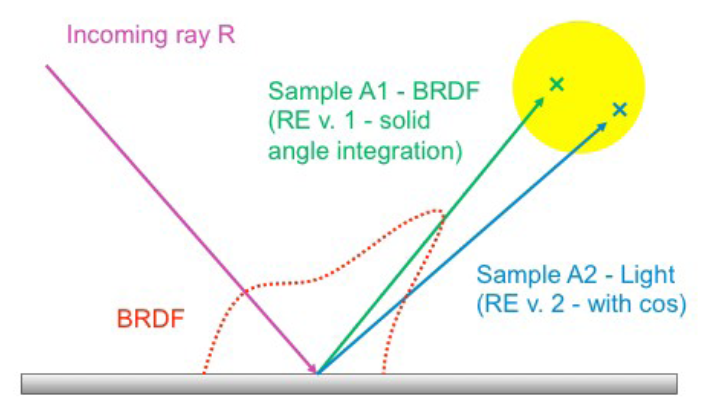 Image: Alexander Wilkie
CG III (NPGR010) - J. Křivánek
The use of MIS in a path tracer
For each path vertex:

Generate an explicit shadow ray for the techniques pb (light source area sampling – a.k.a. “next event estimation”)

Secondary ray for technique pa (BRDF sampling)
One ray can be shared for the calculation of both direct and indirect illumination
But the MIS weight is – of course – applied only on the direct term (indirect illumination is added unweighted because there is no second technique to calculate it)
CG III (NPGR010) - J. Křivánek
Dealing with multiple light sources
Option 1:
Loop over all sources and send a shadow ray to each one
Option 2:
Choose one source at random (ideally with prob proportional to light contribution)
Sample illumination only on the chosen light, divide the result by the prob of picking that light
(Scales better with many sources but has higher variance per path)
Beware: The probability of choosing a light influences the sampling pds and therefore also the MIS weights.
CG III (NPGR010) - J. Křivánek
Learning the lights’ contributions
Before (no learning)
Vévoda, Kondapaneni, Křivánek. Bayesian online regression for adaptive direct illumination sampling. ACM SIGGRAPH 2018
CG III (NPGR010) - J. Křivánek
Learning the lights’ contributions
After (with learning)
Vévoda, Kondapaneni, Křivánek. Bayesian online regression for adaptive direct illumination sampling. ACM SIGGRAPH 2018
CG III (NPGR010) - J. Křivánek